Näiteid teiste riikide kogemustest oskuste prognoosisüsteemide loomisel
Külli All
OSKA
Kuidas prognoosida vajalikke oskusi? 
Euroopa initsiatiivid (New skills for new jobs, Skills panorama ) 

USA panustab maailmas enim oskuste prognoosi ja teavitusse (Labour Market Information) , kuid samas nendib, et … “looda ja palveta“ 
(looda, et noored koolid lõpetavad ja palveta,et nad sobiva töö leiavad ) 

Millised struktuurid selleks vajalikud on?
Kokkuvõtteks: prognoosida saab erineval moel, igal viisil oma tugevused-nõrkused
Iga  meetodiga saab erinevad tulemused  - ükski pole ammendav 
Tulemused vajavad väga hoolikat tõlgendamist 
Tulemusi tuleb tutvustada ühiskonnas laialdaselt, mitte ainult poliitikutele  
Erinevad kasutajad saavad prognoosidest erinevat kasu, sh ka sisend poliitikutele strateegilisteks otsusteks 
Meetodite paljususe juures on regulaarne, süsteemne, kvantitatiivsetel andmete analüüsil  põhinev prognoos võtmeelement
Riigiti: regulaarseid tööjõu vajaduse prognoose koostatakse paljudes riikides.
Pikaajalisi riiklikke prognoose koostavad nt Prantsusmaa, Saksamaa, UK, Norra, Malta, Küpros 
Lühiajalisi prognoose regionaalsel või kohalikul tasandil koostatakse tavaliselt tööhõiveametite kaudu nt Austrias, Poolas, Sloveenias, Lätis 
Paljud riigid viivad läbi  tööandjate küsitlusi tööjõu vajaduste prognoosimiseks: Bulgaaria, Küpros, Soome, Eesti, Prantsusmaa, Saksamaa, Ungari, Itaalia, Leedu, Luksemburg, Poola, Slovakkia ja Hispaania 
Küpros, Prantsusmaa, Malta, Norra ja Portugal viivad läbi sektoripõhiseid oskuste vajaduste uuringuid. 
Paljudes uutes EL liikmesriikides viiakse läbi ühekordseid projektipõhiseid uuringuid. 
Mõnedes riikides (Prantsusmaa, Saksamaa, Läti, Portugal, Rumeenia ja Hispaania kasutatakse mitmetasandilisi uuringuskeeme , sidumaks riiklikke, regionaalseid ja kohalikke oskuste vajadusi.
Enamus riik plaanib prognoosimudeleid ja metoodikaid edasi arendada
Norra ja Rootsi  laiendavad olemasolevate institutsioonide ülesandeid, liites senistele oskuste prognoosi. 

Igal pool on toimunud nihe – inimtööjõu planeerimiselt  üldisemale oskuste prognoosimisele, mis on infoks kõigile tööturu osapooltele 

Kõigis süsteemides on toimunud selge nihe meetodite kombineerimise suunas
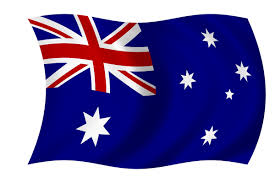 Austraalia: National Skills Standards Council (NSSC)
NSSC on Kolmanda taseme hariduse, oskuste ja tööhõive nõukogu (SCOTESE) alaline komitee, mis annab aru otse Austraalia valitsusele.  
Komitee esmane ülesanne on kutsehariduse jaoks riiklike standardite arendamine.
Komitee  töö aluseks on Kutsehariduse seadus  Vocational Education and Training Act 1996. Komitee juhatus on tööalase koolituse pakkumise olulisim ekspertnõustaja täienduskoolituse ja tööjõu arendamise ministrile.
Komitee saab oma tööks sisendit koolitusnõukogude võrgustikult. 
10 koolitusnõukogu  annavad strateegilisi nõuandeid, mis põhinevad analüüside, uuringutel,  ja erinevate tööstusharharudega konuslatatsioonidel 
Komitee juhatuse võtmeülesanne on riikliku koolitusplaani koostamine 3 a lõikes.
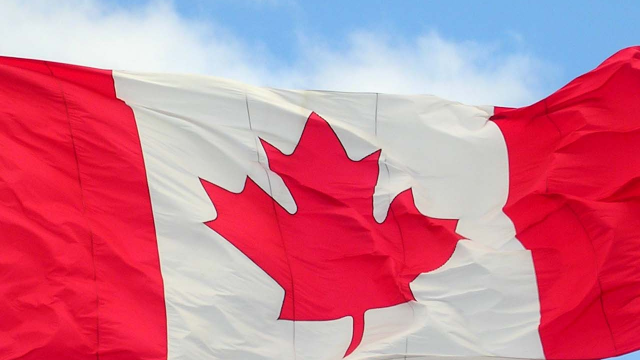 Kanada:  sektorinõukogud (sectoral councils)
Töötavad Kanade valitsuse juhtimisel ning on partnerlusühendused, toomaks kokku ärimaailma, töömaailma ja hariduse esindajad. 
Sektorinõukogud on koht ideede, murede ja tulevikuvisioonide jagamiseks oskuste vajaduste ja inimressursi teemal. 
Lahendusi valdkondade jaoks üritakse leida koostöö kaudu.
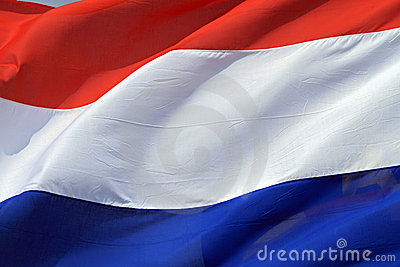 Holland
Haridusnõukogu (Education Council) on sõltumatu ministrit, parlamenti ja kohalikke omavalitsusi nõustav riiklik kogu. 
 Nõustatakse  (nii tellimuse peale kui ilma) haridus- ja kultuuriministrit, majandusministrit.  Soovitusi nõukogult võivad küsida nii parlamendi alam- kui ülemkoda. 
Kohalikud omavalitsused saavad küsida soovitusi kohaliku hariduspoliitika kujundamiseks. 
Nõukogu tööd reguleerib eraldi seadus,  Education Council Act (1997)
Sõltumatu Haridusnõukogu töömeetodid
Koosneb mitte rohkem kui 12 liikmest, kes määratakse kohale kuningliku dekreediga isikliku ekspertkogemuse alusel. 
Liikmed on sõltumatud  ning ei esinda mingeid huvigruppe.  
Ekspertkogemus kas haridusvaldkonnas või akadeemilises töös on liikmeksmääramise põhieeldus. Lisatingimuseks on eri usundite, sotsiaalsete liikumiste esindatus. 
Nõukogu kohtub üldiselt 2 x kuus. 
Nõukogu soovitused valmistatakse ette komiteedes, mille liikmteks on nõukogu liikmed, sekretariaadi personal ja väliseksperdid. Väiseksperdid valitakse haridusnõukogu ühise otsusega. 
Vajadusel kasutakse lisaks praktilist või akadeemilist know-how 
Nõukogul on õigus palgata väliseksperte uuringute läbiviimiseks, et oma soovitustele parimat sisendit saada
Haridusnõukogu sekretariaat
Toetab Haridusnõukogu tööd. 
Sekreatariaat hõlmab 20 töötajat, kellest 12 on akadeemiline personal ning 8 tugitöötajad. 
Nõukogu peasekretär on ühtlasi sekretäriaadi juht.
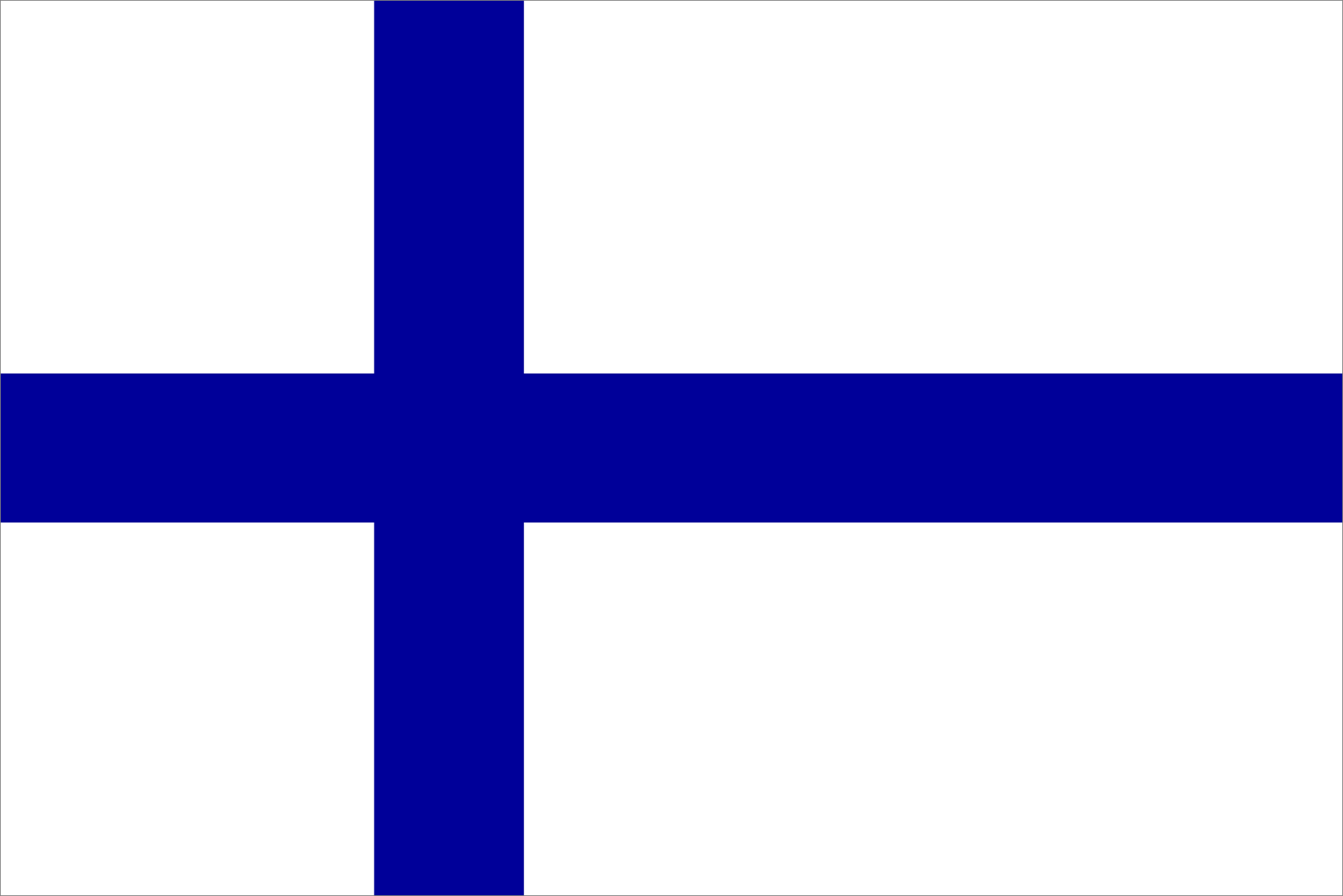 Soome
Soomes on tööhõive temaatika töö- ja majandusministeeriumi vastutusala, kuid sellele vaatamata tegelevad oskuste vajaduse tulevikuprognoosidega tööturu osapooli ühendavad nõukogud (Koulutustoimikunnat) Haridusministeeriumi haldusalas.
Oskuste arendamise kvalitatiivse ja kvantitatiivse prognoosi eest vastutab Soome haridusministeeriumi haldusalas olev haridusamet. Haridusministeerium ja haridusamet teevad eelnimetatud nõukogude kaudu tugevat koostööd tööandjate ja töövõtjate organisatsioonidega, et prognoosida oskuste vajadust tööturul
Koulutustoimkunnat on ekspertkogud, mille koosseisud kinnitab haridus- ja kultuuriminister  kolmeks aastaks.
Koulutustoimikunnat
on 26 ekspertkogu haridus- ja koolitusvajaduse hindamiseks

Kolmepoolsed (riik, tööandjad, töövõtjad) valdkondlikud kogud , kes nimetatakse Haridus- ja kultuuriministeeriumi poolt kolmeks aastaks. 

Nende ülesanne on monitoorida ja prognoosida  oskuste vajadust ja arengut. Samuti teevad nad ettepanekudi õppekavade arendamiseks ja parandamiseks  kutsekeskhariduses ja kõrghariduses.
Kvantitatiivne prognoos
Fookus on kutse- ja kõrghariduse planeerimiseks teabe hankimine. 
Prognoositakse tööjõuvajadust ca 15 a perioodiks 
Prognoosi/uuringu tellimise eest vastutab Soome Haridusamet , kus on välja töötatud nn  pikaajlise hariduse ja tööjõu prognoosi Mitenna mudel 
Mudel sisaldab andmeid pikaajalise tööjõu vajaduste muutuste kohta, 	tööjõu kasutuse/vabanemise kohta, oskustööjõu vajaduste kohta, haridusvajaduste kohta.
2008 – 2012 koordineeris Haridusamet nn VOSE-projekti, loomaks mudelit  kutsealaste kompetentside ja oskuste vajaduste prognoosimiseks 10-15 a perspektiivis.  
Mudelit saab kasutada eri haridustasemete koolitusvajaduse  prognoosimiseks nt riiklike raamõppekavade arendamisel, õppekavade planeerimisel, hariduse sisulisel arendamisel. 
Mudeli loomisel kaasati sotsiaalpartnereid pilootvaldkondadest, uurimisasutuste esindajaid, erinevate haridustasemete esindajaid jt eksperte. Piloteeritud valdkonnad olid kinnisvara ja ehitus, sotsiaal ja tervishoid,  ning turism ja toitlustus. 
Väljatöötatud mudelit rakendatakse nüüd oskuste vajaduste kvalitatiivsel prognoosimisel igal aastal 2 - 3 valdkonnas
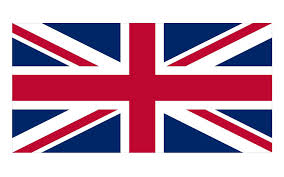 Ühendkuningriigis on  mitmetasandiline süsteem
UKCES - Commission for Employment and Skills 
Sektorinõukogude Liit- Alliance of sector skils councils 
Sektorinõukogud – Sector skills councils
UK - Commission for Employment and Skills (UKCES)
UKCES on riigi poolt rahastatud, tööandjate/töövõtjate partnerluses juhitud organisatsioon oskuste arendamise ja tööhõive teemade strateegiliseks juhtimiseks. 
UKCES „juhtiv ekspertkogu“ koondab 27 valdkondade tippeksperti, oma valdkonna juhti, kes kohtuvad neli korda aastas 
UKCES tellib ja publitseerib uuringuid, tutvustab uurimistulemusi erinevais infokanaleis ja üritustel, töötab tihedalt koos eri ministeeriumite ja agentuuridega, töötab välja kutsestandardeid jne. 
UKCES heaks töötab ca 100 inimest.
http://www.delni.gov.uk/the-leitch-review-of-skills 
http://www.ukces.org.uk/
UKCES – Commission (juhtiv ekspertkogu e Komisjon)
Komisjon on riigistruktuurideväline, kuigi  riiklik kogu (Public Body), kuid samas ka ettevõte, mille tegevus on piiratud talle  antud mandaadiga (limited by guarantee). 
Komisjonäärid (Commissioners) valitakse oma kohale avaliku konkursiga ja kinnitatakse riigisekretäri poolt . Nad esindavad suurte, keskmiste, väikeettevõtete ja kolmanda sektori huve. 

Kõigil ministritel on õigus/kohustus nimetada  omalt poolt komisjonäär. 

Komisjonäärid on oma valdkonna arvamusliidrid/eksperdid, kes töötavad Komisjoni  jaoks täiskoormusega
UK - Sector Skills Councils (SSCs) on riiklikult toetatud,  ettevõtjate poolt juhitud , üleriigilised sektoripõhised organisatsioonid
SSC eesmärk on  :  vähendada oskuste „lünki“ ja puudust 
   aidata kaasa tootlikkuse tõusule
   arendada sektori tööjõu oskuseid 
   parandada koolituspakkumist 
Eesmärkide täitmiseks sektorinõukogud: 
koostavad riiklikke kutsestandardeid,
koostavad ja kiidavad heaks õpipoisiõppe õppekavu/ettevõtteid , 
vahendavad sektori oskusleppeid (Sector Skills Agreements)
koostavad sektori kvaifikatsioonide arengustrateegiaid 

Moodustatud  on 25 sektorinõukogu, mis katab ca 85% UK tööjõust  
SSCs ja UKCES töötavad partnerluses, saavutamaks tööandjate suurem panustamine oskustesse 

Sektorinõukogusid litsentseerib ja nende tööd hindab (evalveerib)  valitsus (hariduse ja oskuste riigisekretär) UKCES kaudu
Kuni 2008.a. vastutas  sektorinõukogude rahastuse, toetuse ja tegevuse monitooringu eest  Sector Skills Development Agency (SSDA)
SSDA vastutas/kureeris  ühtlasi ka  neid tööstusharusid, mis jäid väljapoole sektorinõukogude tegevusulatust. 
Aprilist  2008 asendati  SSDA UKCESega ja sektorinõukogude liiduga  (Alliance of Sector Skills Councils)
 Alliansi ülesanded arenevad/laienevad järk-järgult, kuid selle praegune ülesanne on: 
    tutvustada sektorinõukogusid ja nende rolli üldsusele
    koordineerida poliitilisi seisukohti ja strateegilist tööd oskustega  kogu riigis
 toetada sektorinõukogude tegevust , kindlustamaks et nad töötaksid efektiivselt ettevõtjajuhitud oskuste agenda heaks
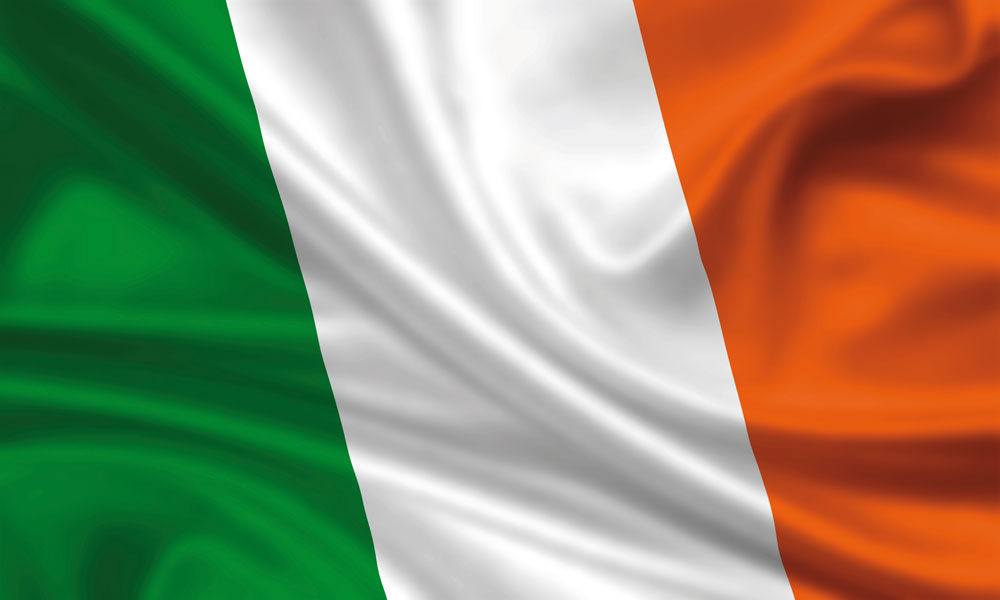 Iirimaa
1997. a loodi oskuste arendamise koordineerimiseks Expert Group on Future Skills Needs (edaspidi juhtrühm), mis nõustab valitsust tööjõu oskuste vajaduse osas ning muudel tööturgu puudutavatel teemadel. 
24-liikmeline juhtrühm koosneb tööandjate, töövõtjate ja haridussüsteemi esindajatest ning annab aru nii majandus- ja innovatsiooniministrile kui ka haridusministrile. 
Mõlema ministri kokkulepe on ekspertrühma tegevusmandaadiks. 
Uurimistöö, analüüsi ja tehnilise toe kindlustavad Forfás (Ireland’s policy advisory board for enterprise, trade, science, technology and innovation) ja SOLAS (Further Education and Training Authority). SOLAS on Iirimaal vastutav kutseõppe ja täiskasvanuhariduse programmide rahastamise, planeerimise ja koordineerimise eest ning korraldab ka riikliku oskuste andmebaasi tööd.
Juhtrühma tööd juhib Forfáses asuv sekretariaat ning nende eelarve tuleb riiklikust koolitusfondist.
http://www.skillsireland.ie/
Tulevikuoskuste ekspertrühm nõustab valitsust oskuste teemadel
Oskuste prognoos 
Hariduse ja koolituse kaudu oskuste saavutamise teemaline strateegiline nõustamine 
Oskustööjõu vajaduse ja pakkumise andmete kogumine ja analüüs 
Oksuste arendamise mõjutamine ja teavitamine ühiskonnas
Tulevikuoskuste ekspertrühm
Rühmal on 24 liiget , juhib valitud esimees

Liikmed on ettevõtete, töötajate, ministeeriumite ja agentuuride esindajad
Ekspertrühma tööd toetab sekretariaat Forfases

Rühm võib moodustada ja oma ülesandeid delegeerida alatöörühmadele, mis ei pea koosnema ekspertrühma liikmetest.
Lisalugemist
Better Skills Better Jobs Better Lives A strategic approach to skills policies https://skills.oecd.org/documents/oecdskillsstrategy.html
Sector Councils on Employment and Skills at EU level 
http://ec.europa.eu/social/main.jsp?catId=782&langId=et&newsId=743&furtherNews=yes
Anticipating changing skill needs: A Master Class http://www.google.ee/url?sa=t&rct=j&q=&esrc=s&source=web&cd=1&ved=0CCsQFjAA&url=http%3A%2F%2Fwww.newskillsnetwork.eu%2Fdoc%2F868%3Fdownload%3Dfalse&ei=xYcgU-L1FIiN7QbKsoHYAg&usg=AFQjCNHmYRL0lVs0xwb2vUueE0YpPH1S4g&bvm=bv.62788935,d.ZGU
Forecasting Demand for Labour and Skills with an AGE-model in Finland
Aitäh ja indu aruteludeks!